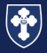 WBS Maths Knowledge Organiser
Unit 13b - Probability Venn and Tree diagrams
Keywords
Intersection, union, independent, non-independent, element, Universal Set
Venn Diagrams
Tree Diagrams
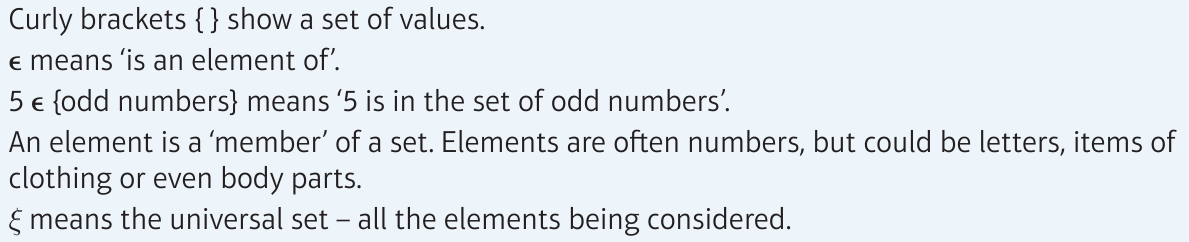 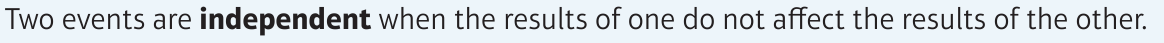 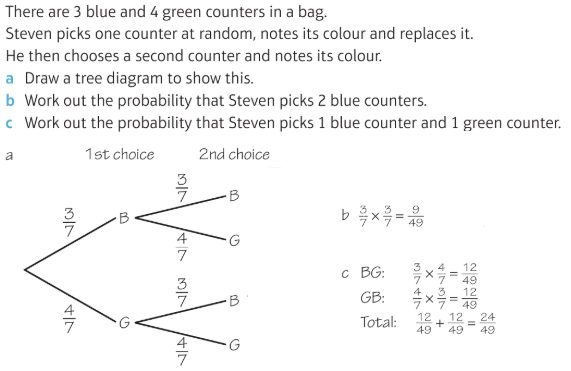 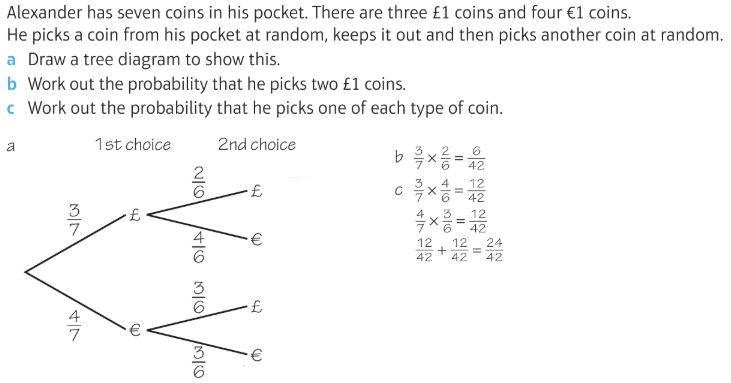 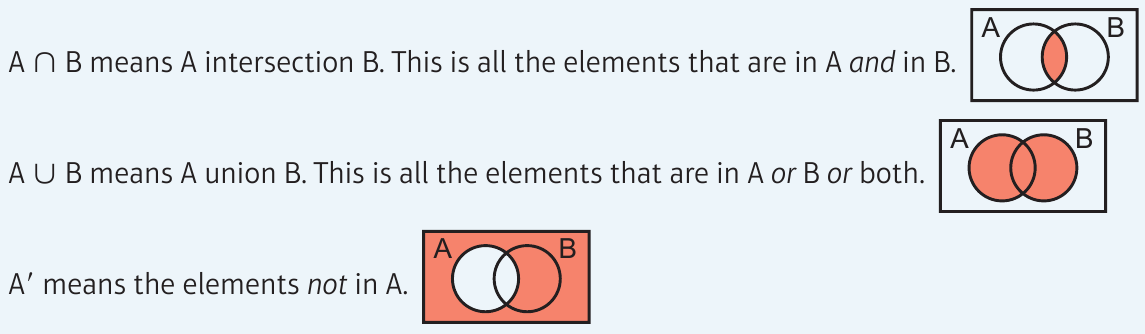 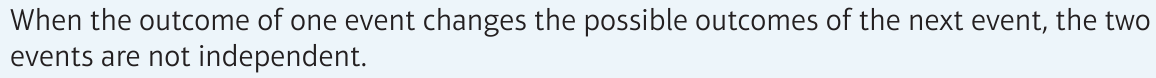 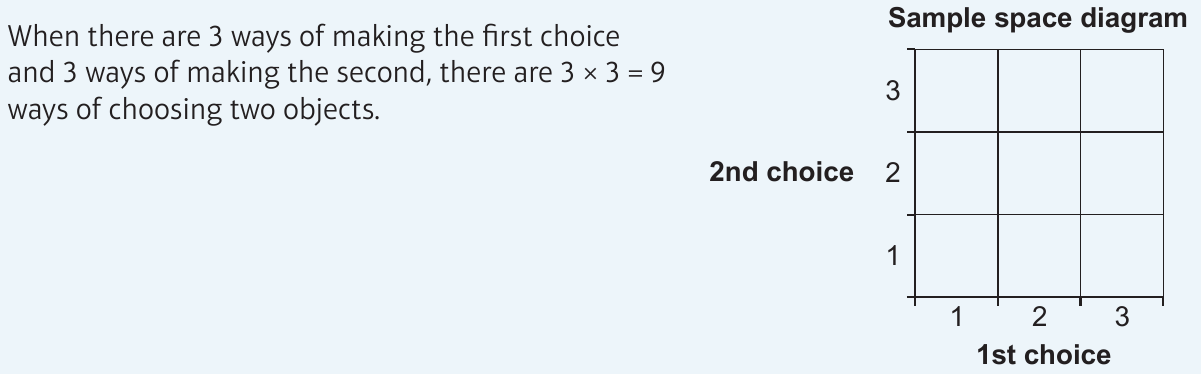 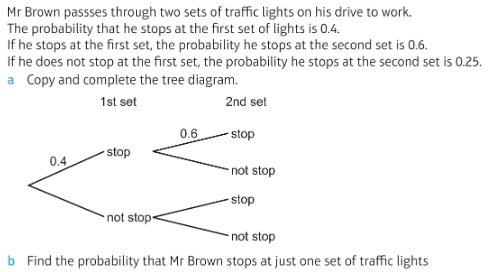 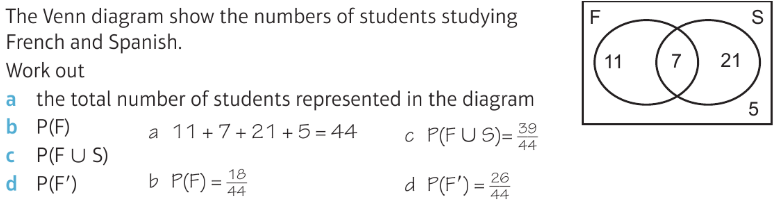 Prior Knowledge
Simplify fractions, add/subtract/multiply fractions, listing outcomes, convert fractions/decimals/percentages, use two way tables.
Hegarty maths
Corbett Maths Clip
386-388, 423
252, 379, 380